Sense Everything, Control Everything - Integrating the Physical and Virtual Worlds
Henning Schulzrinne
(with Omer Boyaci, Victoria Beltran, Jan Janak, Hyunwoo Nam and others)
Columbia University
Overview
Programming is not just for programmers
The information silos
SECE as glue
Events and actions
Context
What’s next?
A Pyramid of programmers
JAIN
Old-style programming
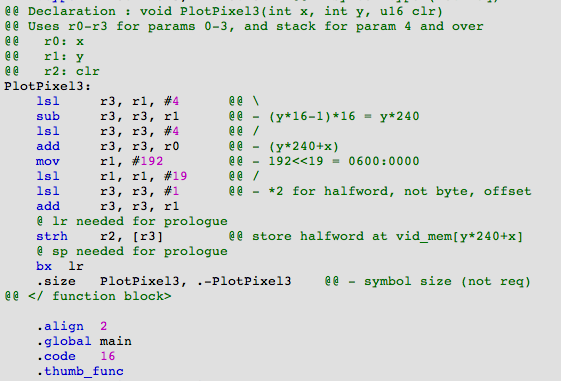 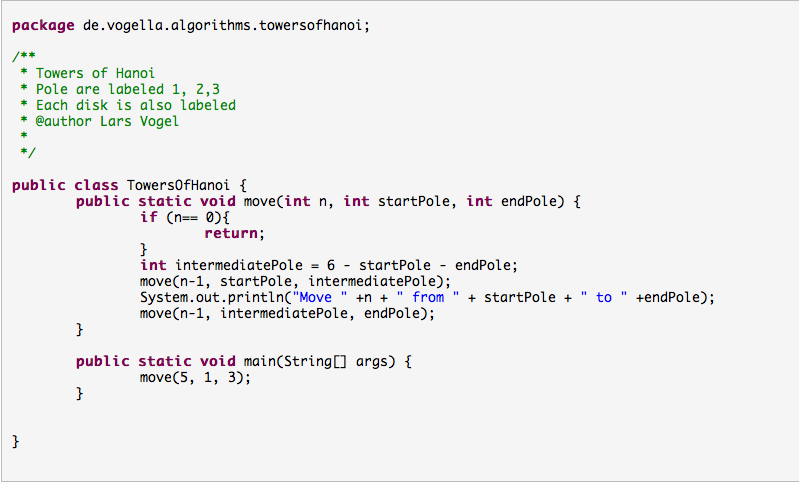 Lars Vogel (2009)
[Speaker Notes: http://www.vogella.de/articles/JavaAlgorithmsTowersOfHanoi/article.html]
Example: Scratch
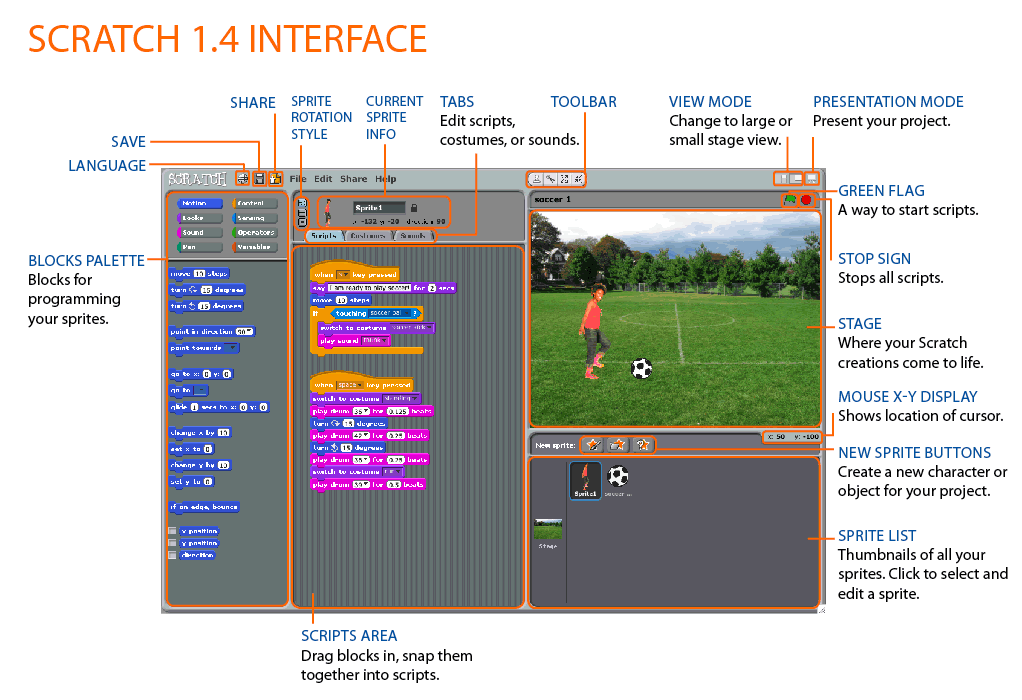 Is this programming?
<html>
<body>
<h1>My First Heading</h1>
<p>My first paragraph.</p>
</body>
</html>
Sub CopyRange() Range("A1:A3").Copy Destination:=ActiveCell End Sub
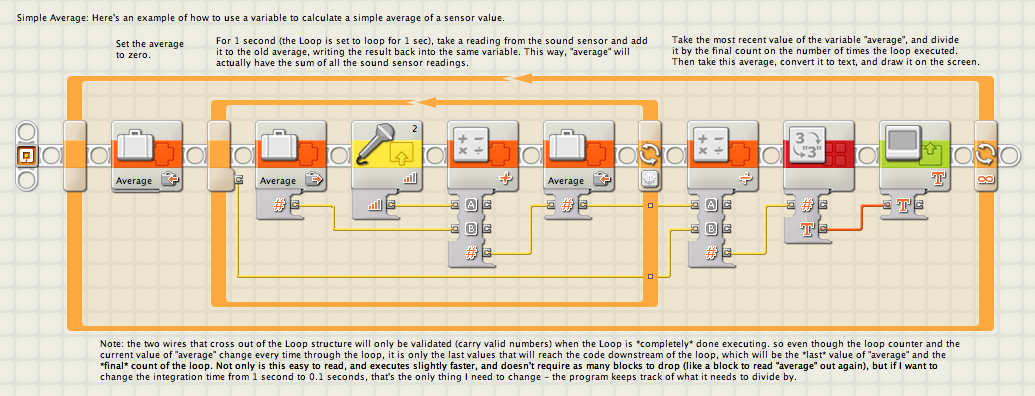 Old view of (telecom) services
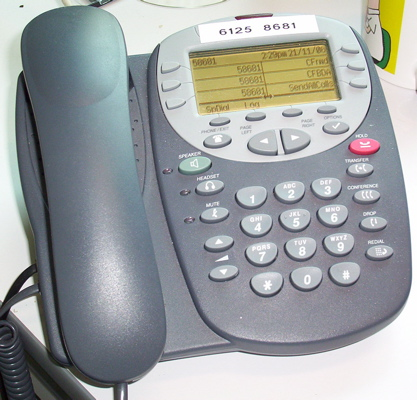 call redirect
voice interaction (IVR)
call center distribution
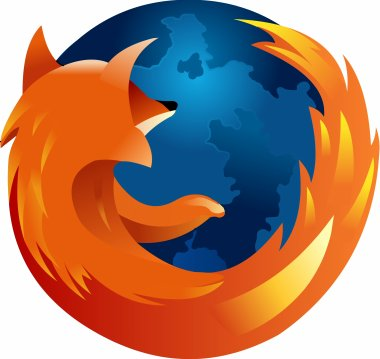 From web pages to APIs
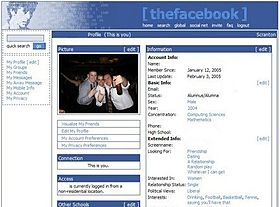 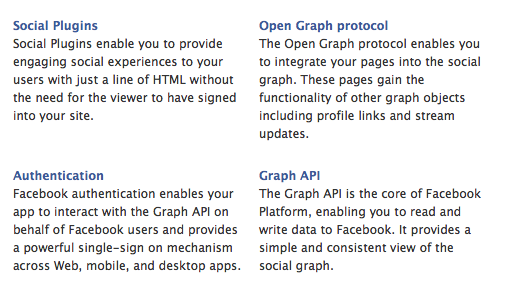 The silos
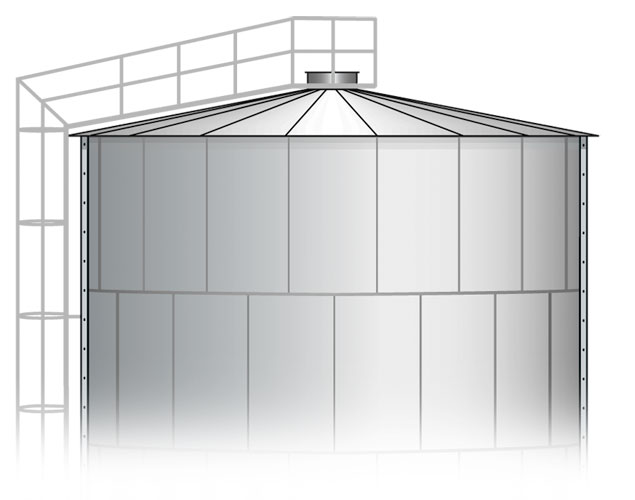 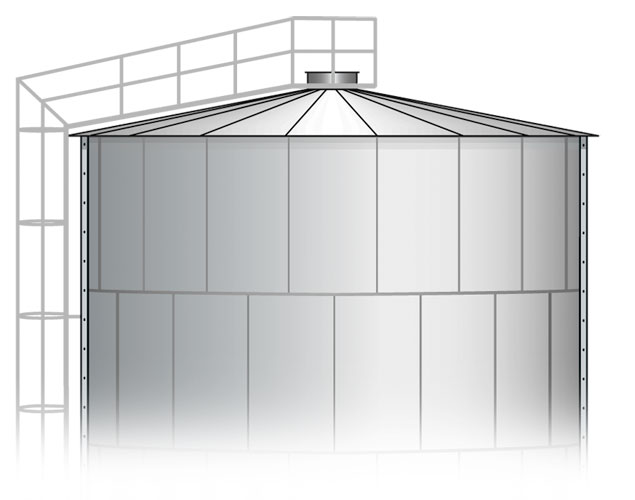 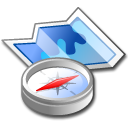 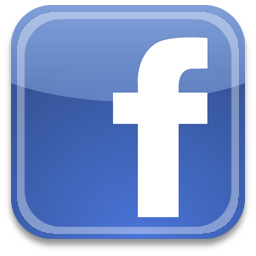 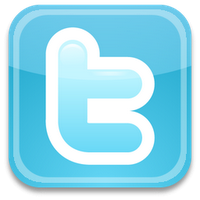 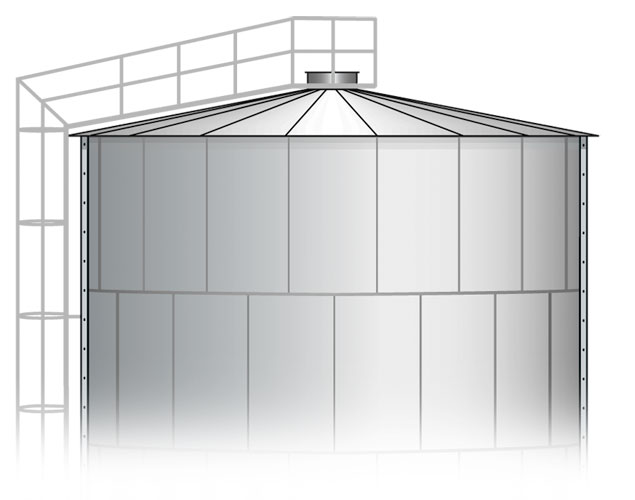 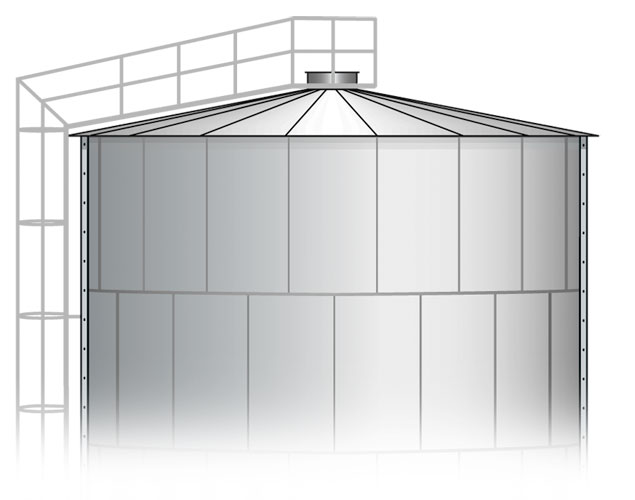 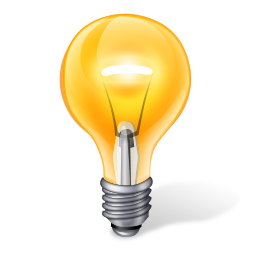 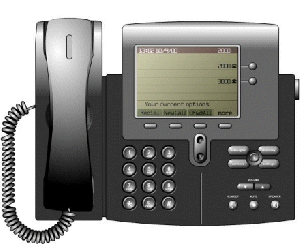 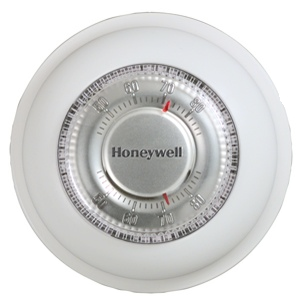 SECE
SECE
Events & actions
Events
Actions
Control the delivery of email
Route phone calls
Update social network status
Control actuators such as lights
Reminders (email, voice call, SMS)
Interact with Internet services
Presence updates
Incoming calls
Email
Calendar entries
Sensor inputs
Location updates
SECE: The glue for Internet applications
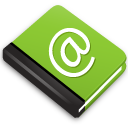 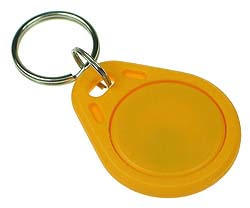 next appt.
GW
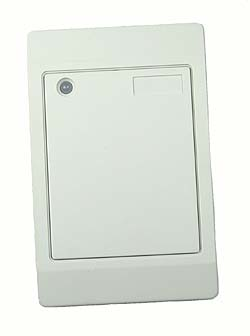 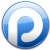 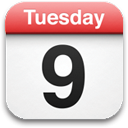 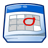 RFID
Alice  a@b.com,
	+1 212 555 1234
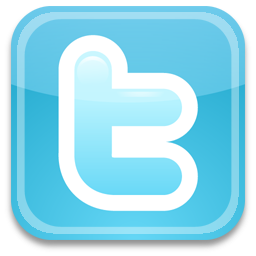 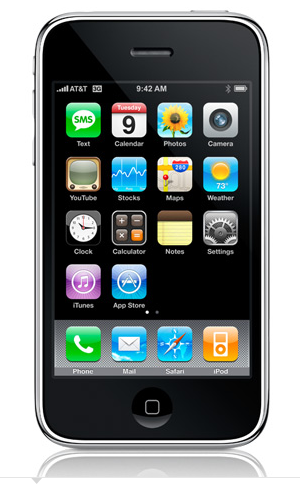 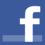 SECE
SUB/NOT
PIDF-LO, RPID,
others
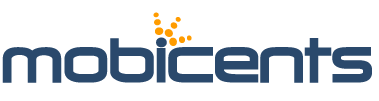 PUBLISH
PIDF-LO
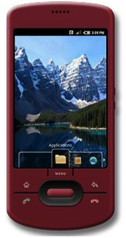 update SNs, , email…
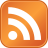 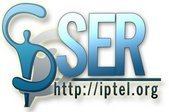 GW
GW
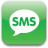 call state
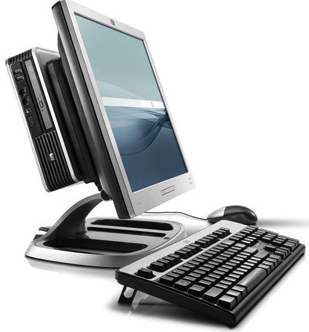 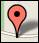 Call events, VM, SMS
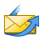 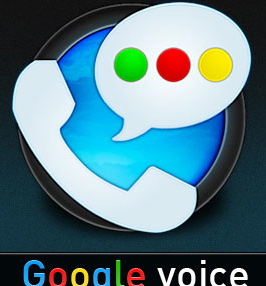 geocoding
travel time
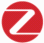 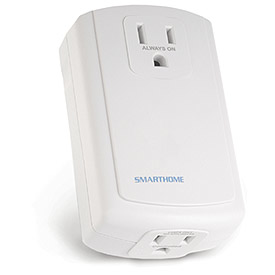 monitor energy
usage
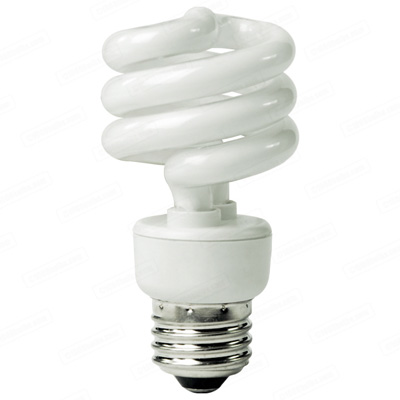 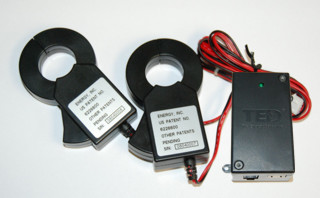 B2BUA
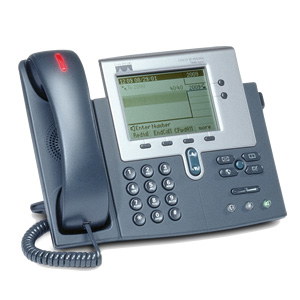 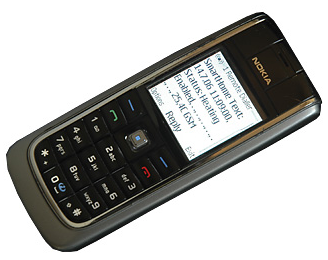 control appliances
GUI- Action command assistant
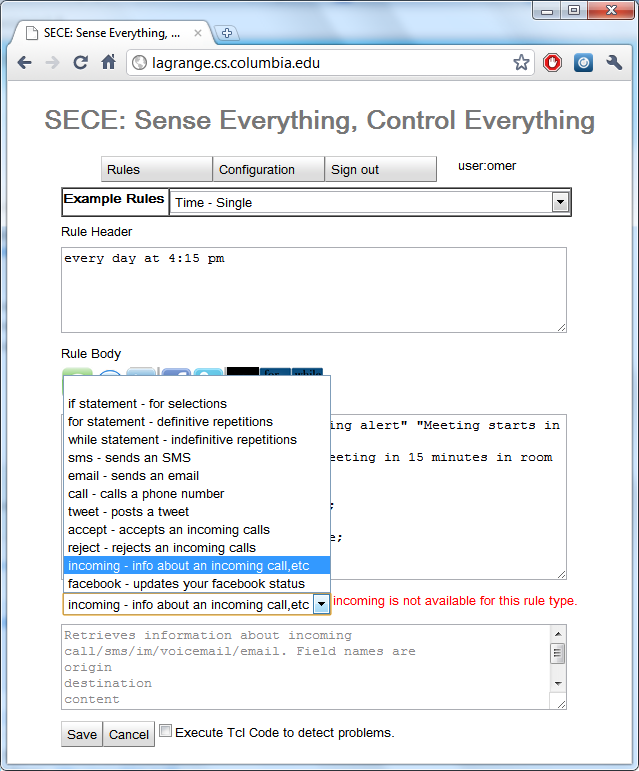 13
GUI- Registration of third-party services
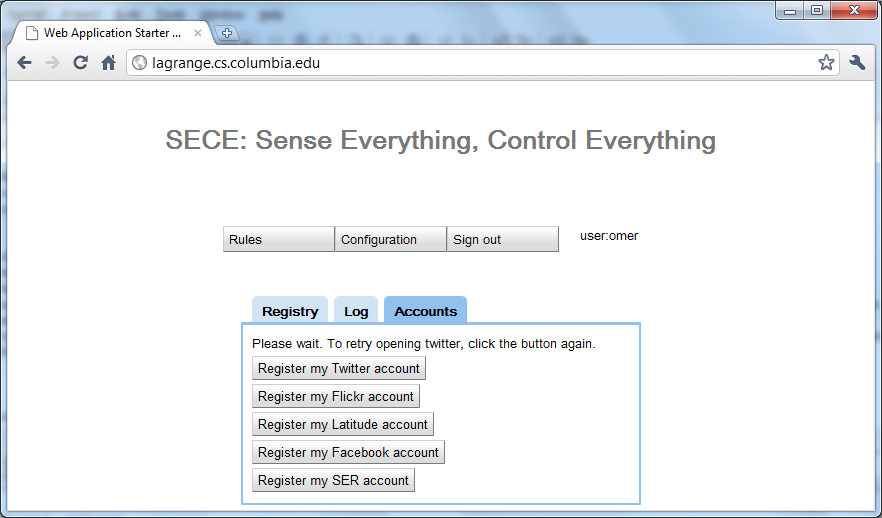 14
PhD Defense, Omer Boyaci, 2011
Saving energy
every sunrise {
   lights off
}
every sunset {
  lights on
}
me within 2 miles of home {
   thermostat 68
}
me outside of “Columbia University”  {
   turn off 720CEPSR
}
Making the phone more polite
incoming call { 
   if {[my activity] == “performance"} forward voicemail
   schedule "call received from [incoming origin]”
   sound mute
   turn on lights
   sleep 1
   turn off lights
}
incoming call from Anne {
   if {[my location] != "office"} auto_answer away.mp3 –record
}
“Don’t forget the milk”
me near a grocery store {
   sms me “don’t forget the milk” 
}
every Anne’s birthday {
   sms me “Remember to call Anne”
}
when 30 minutes before ”weekly meeting” { 
    if {me not within 3 miles of campus} {
       email [even participants] ”Running late” ”I’m at [me location]”
    }
}
Location-based rules		(Geographical database)
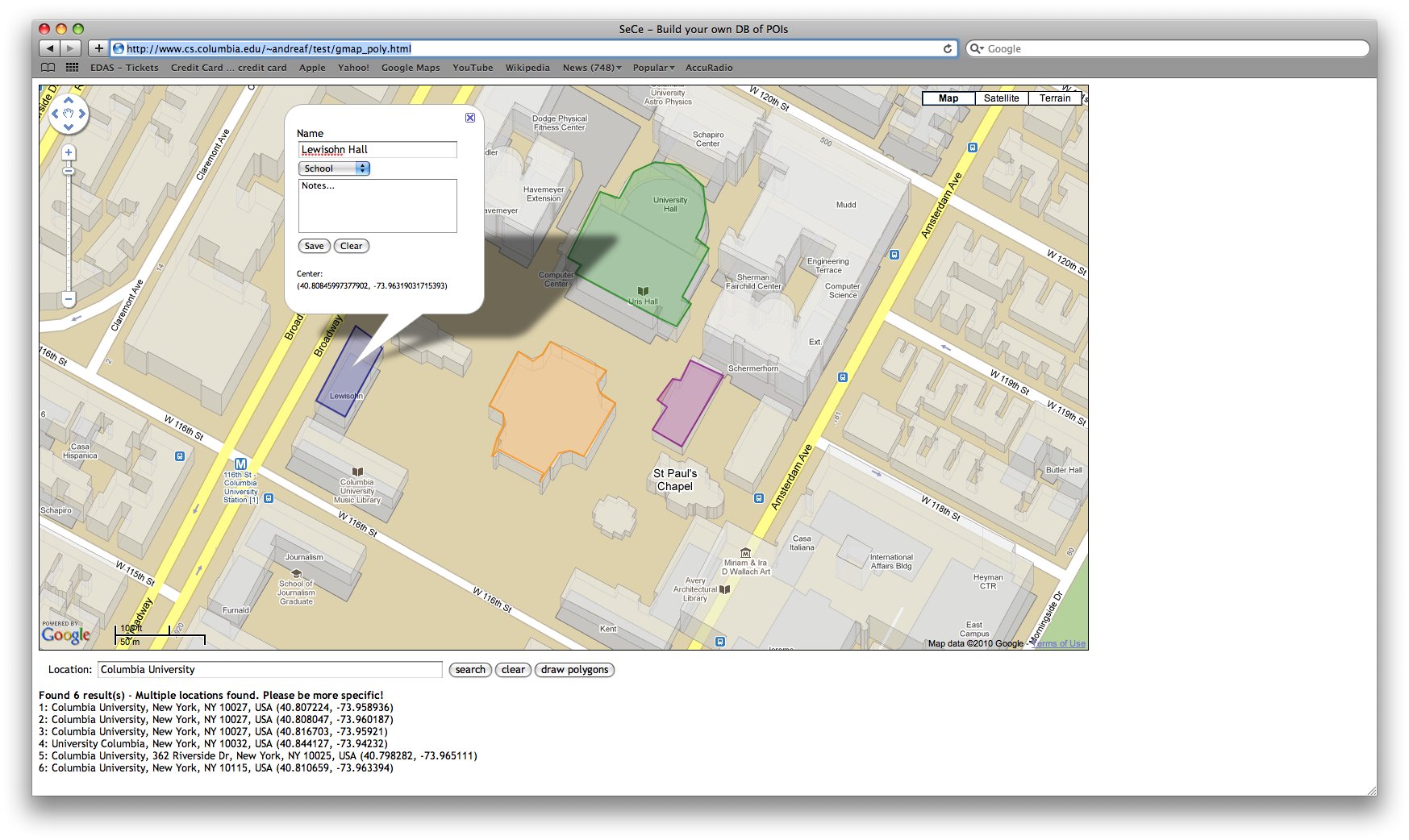 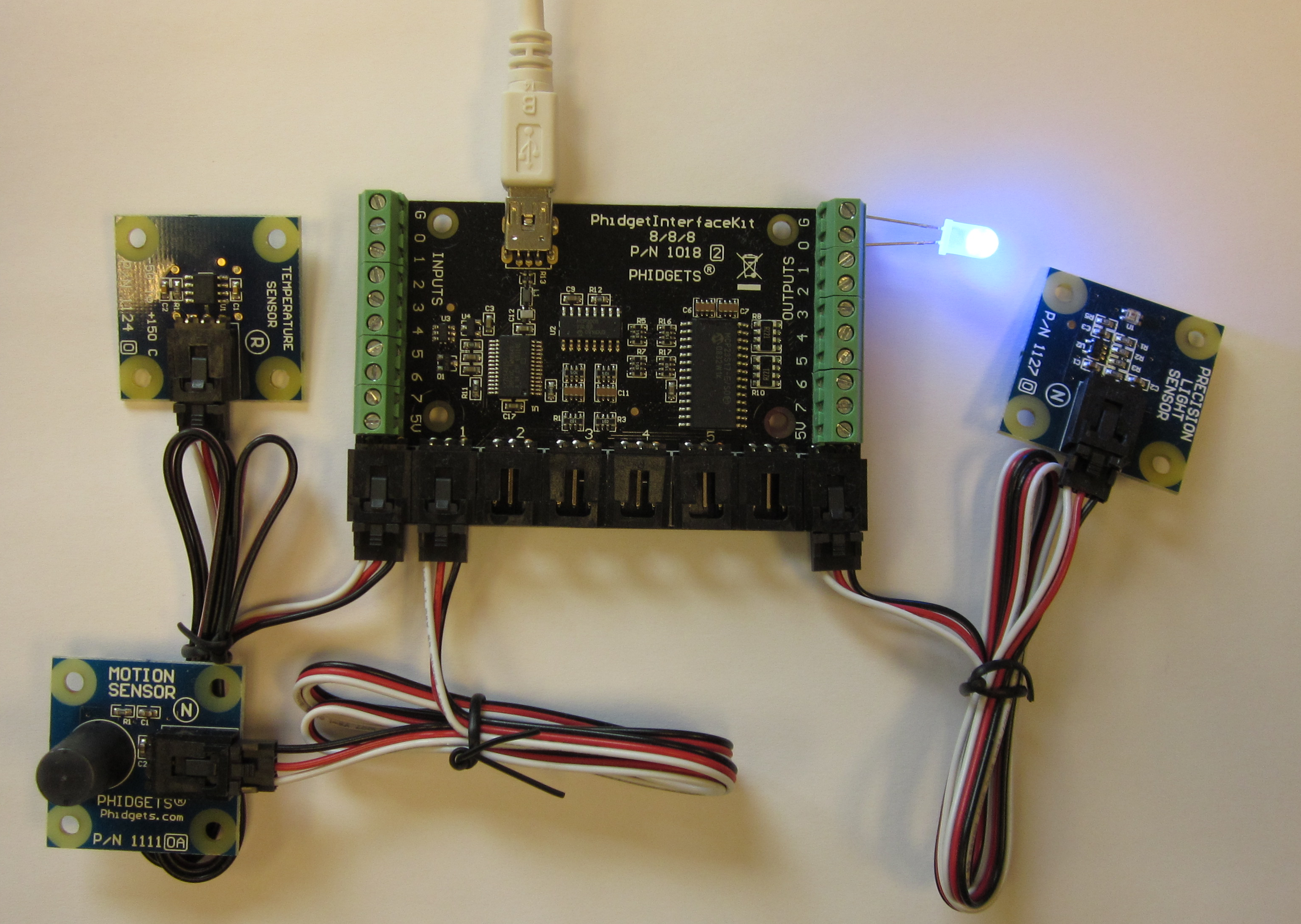 Building a POI database
19
Light controller
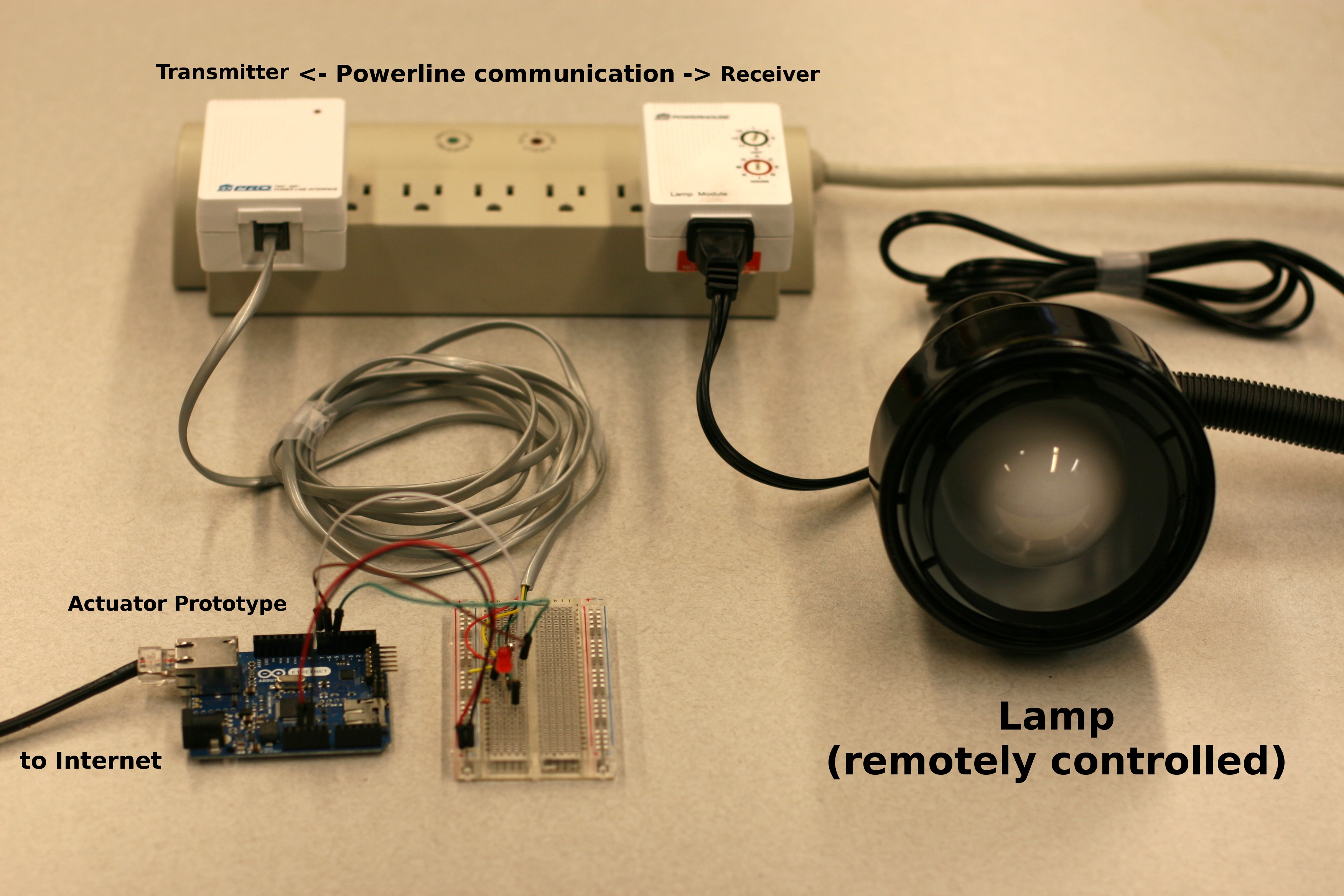 ZigBee Locator
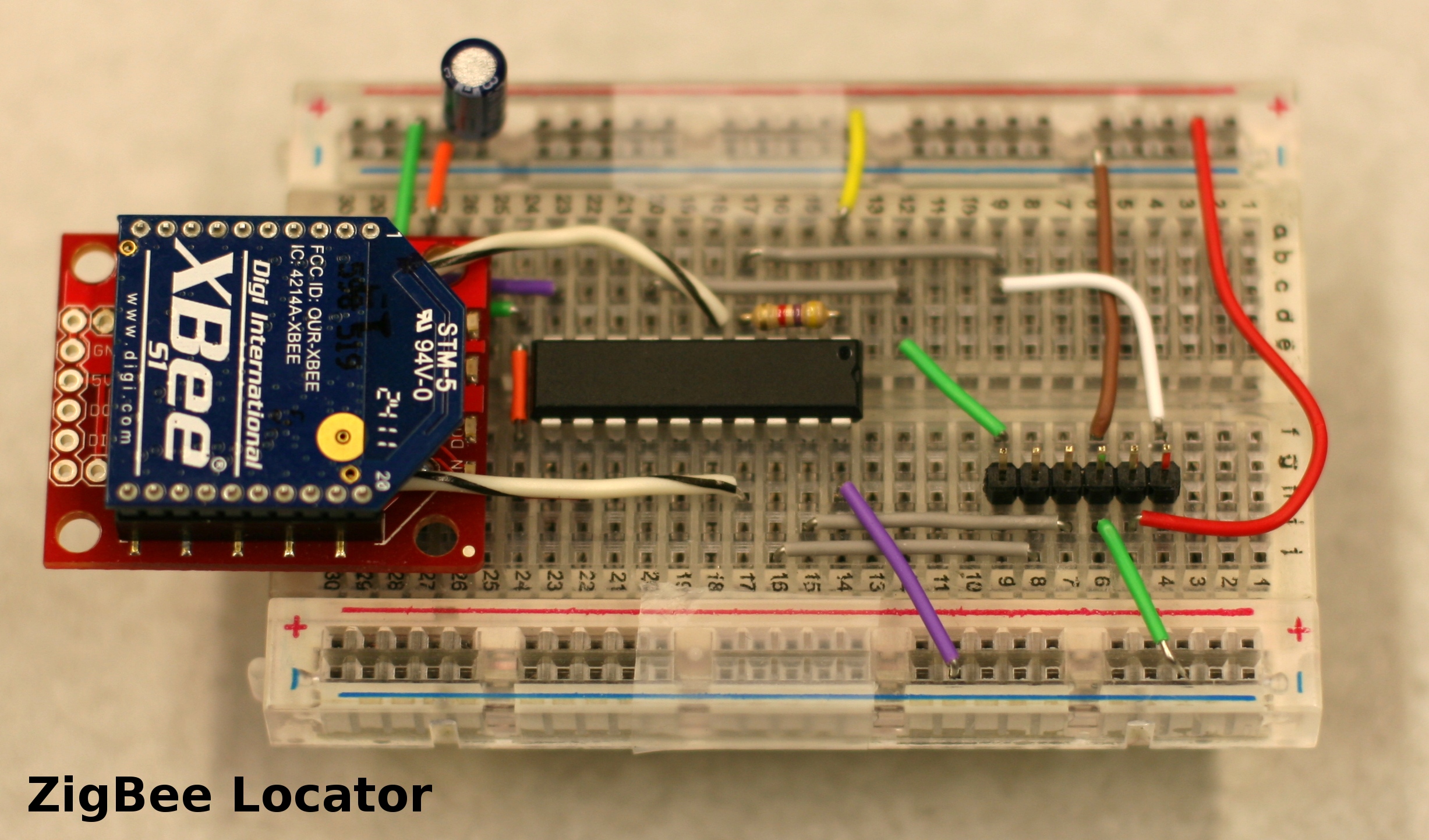 ZigBee location setup
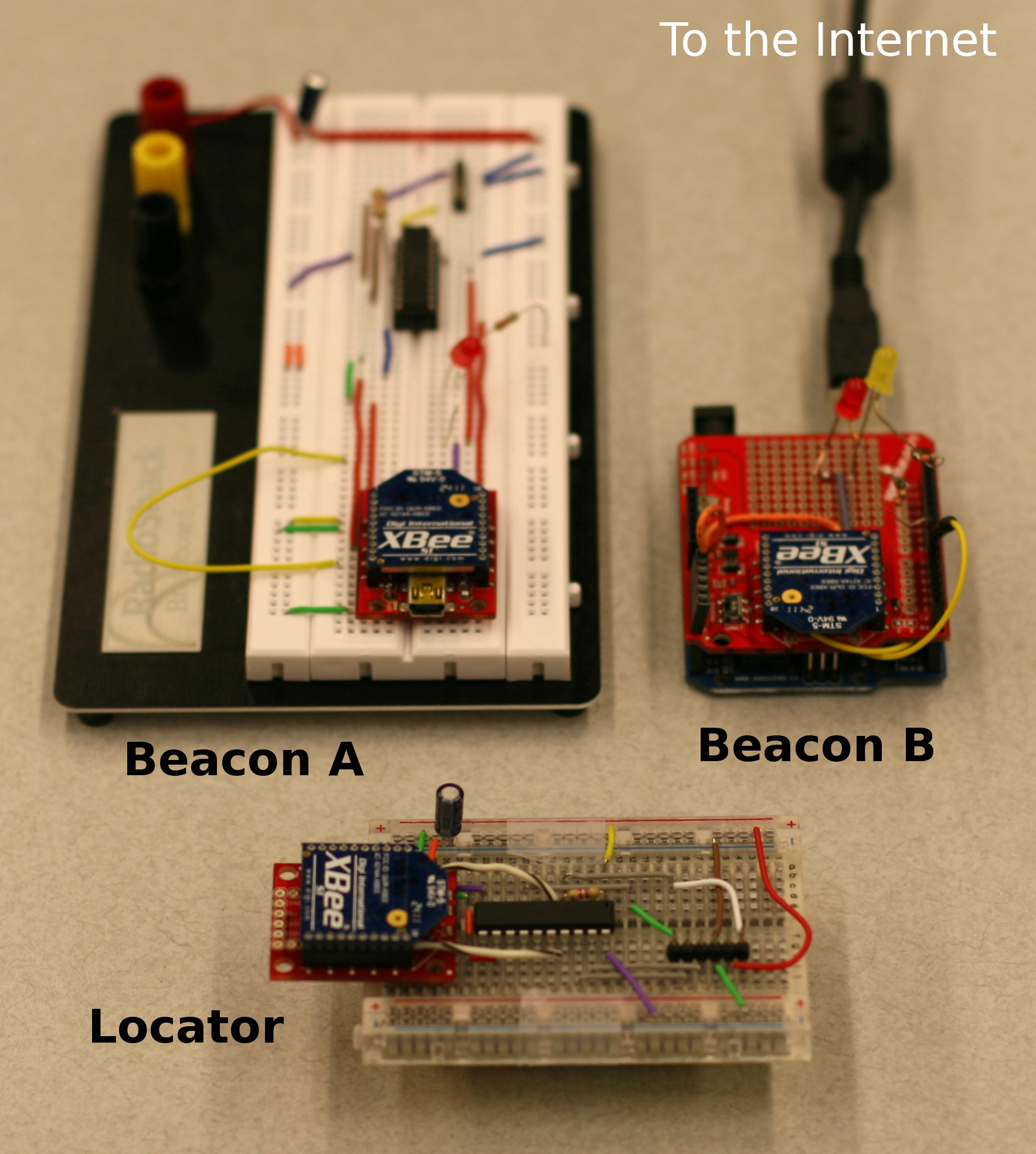 What’s next?
True natural language input?
or building block interface
Lots of devices
home energy management
weather sensors
More extensible architecture
new sources of information
new events
Conclusion
User-generated content  user-generated functionality
Programming is not just Java & PHP
Create functions in the large
combine tools
Automatic spot light
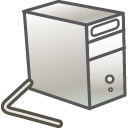 If my.position is left
turn on light1
turn off light2
SECE
ZigBee tag reports location of the speaker to SECE over the Internet
SECE controls individual lights using remote power switches
SECE turns lights ON/OFF depending on speaker's position on stage
If my.position is right
turn on light1
turn off light2
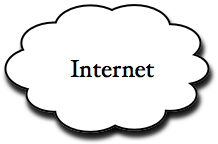 speaker
position
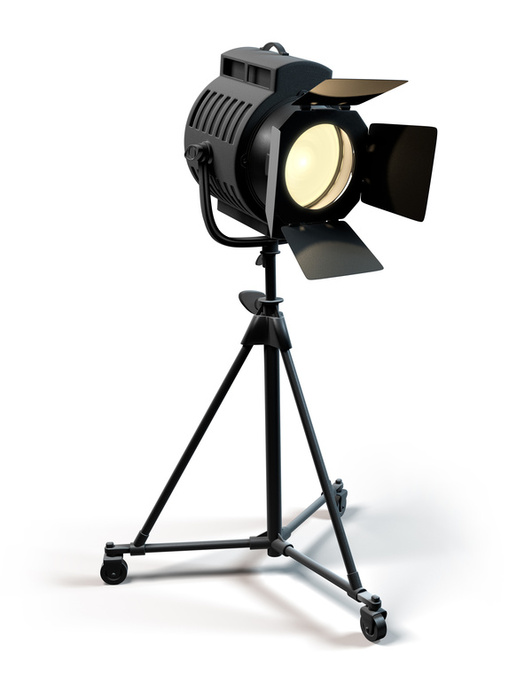 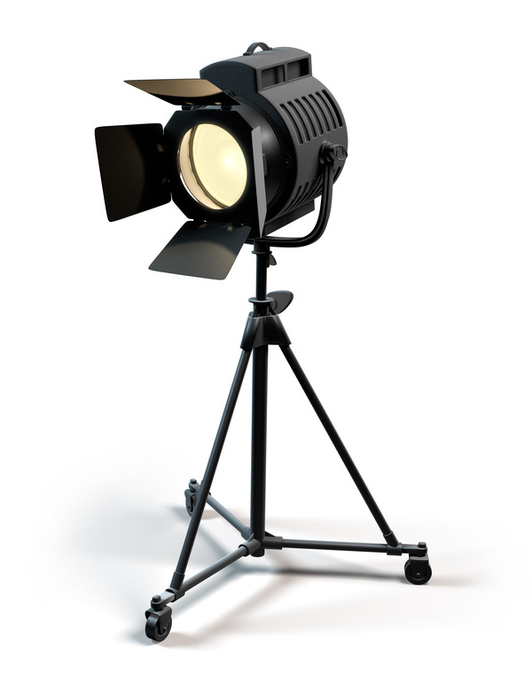 Light 1
Light 2
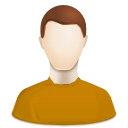 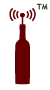 Location tag
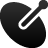 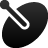 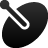 Left Beacon
Right Beacon